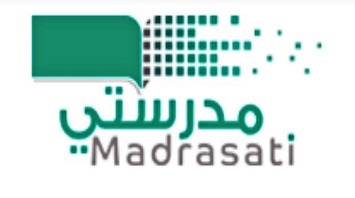 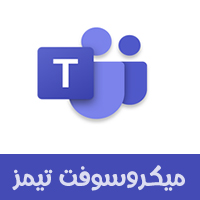 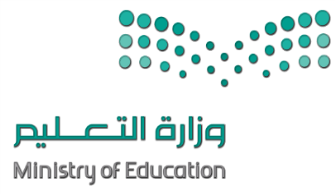 درس اليوم بعنوان:
الفَهْم القِرَائِي
المادة: لغتي الجميلة
الصف: الخامس الابتدائي
التاريخ:   12 /  8 / 1442 هـ
اللَّهُمَّ انْفَعْنَا بِمَا عَلَّمْتَنَا, وَعَلِّمْنَا مَا يَنْفَعُنَا, وَزِدْنَا عِلْمًا إِلَى عِلْمِنَا
بالقراءة يرتقي فكري
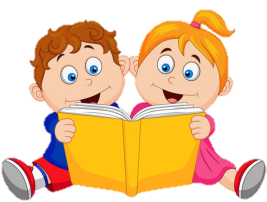 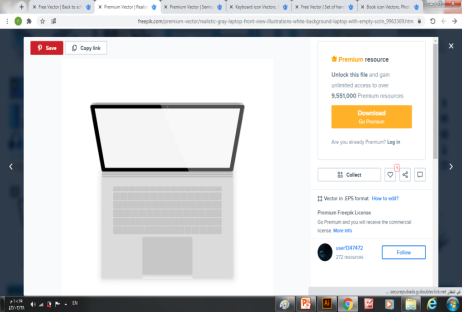 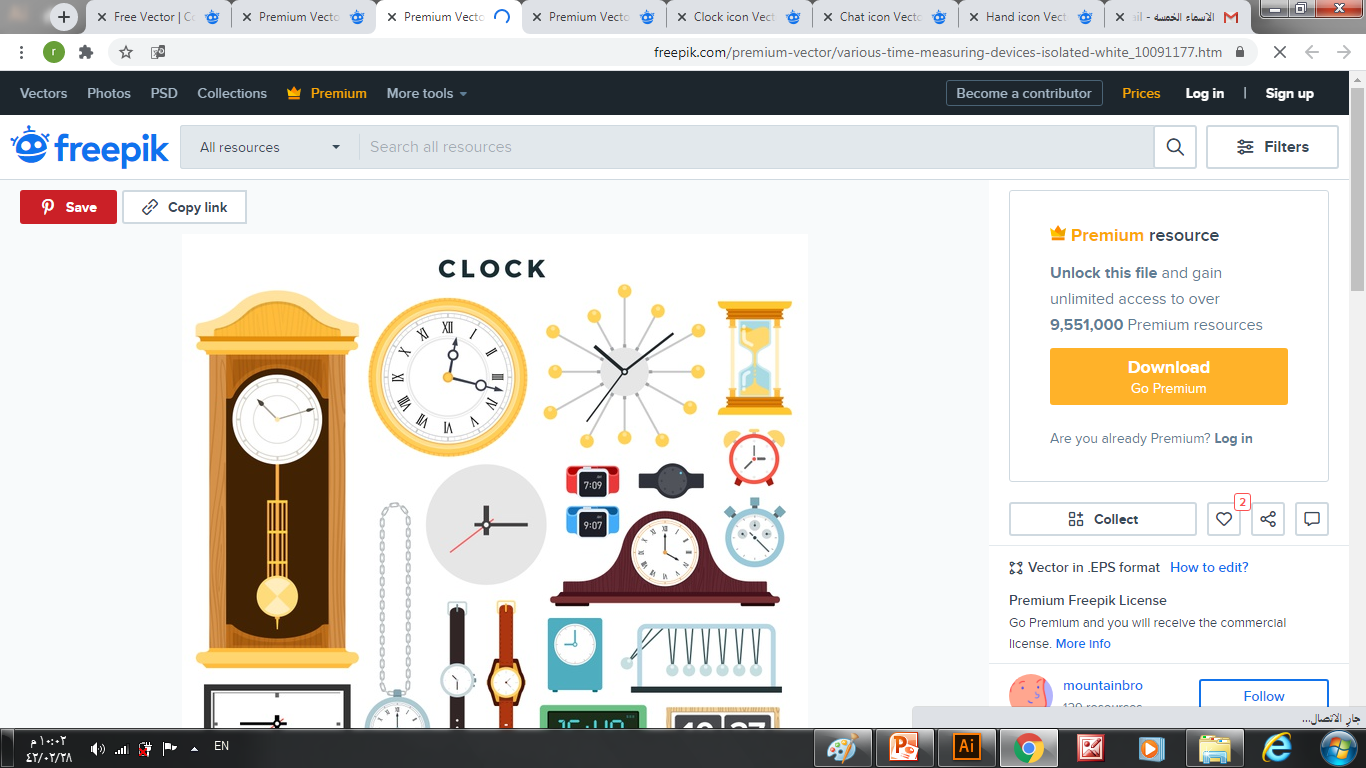 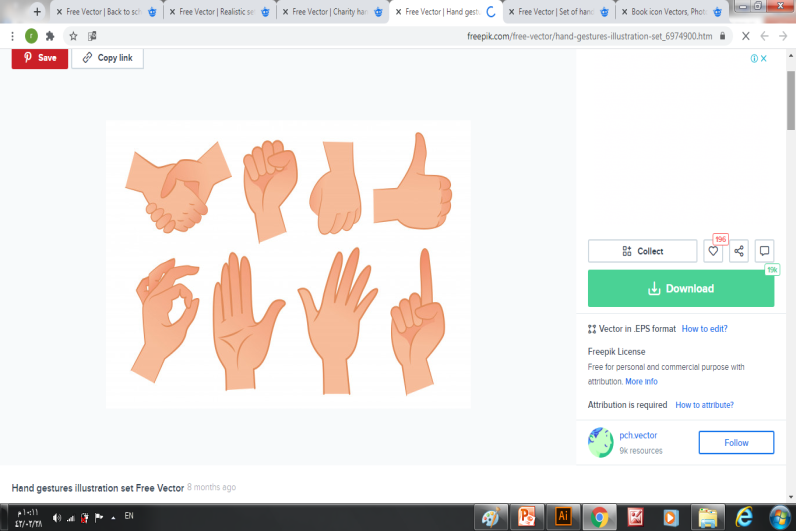 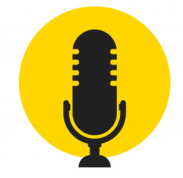 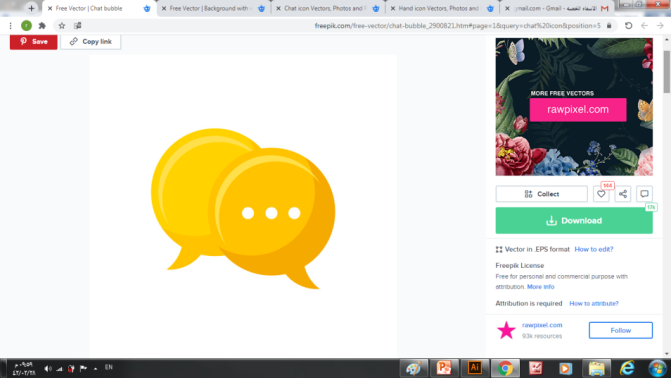 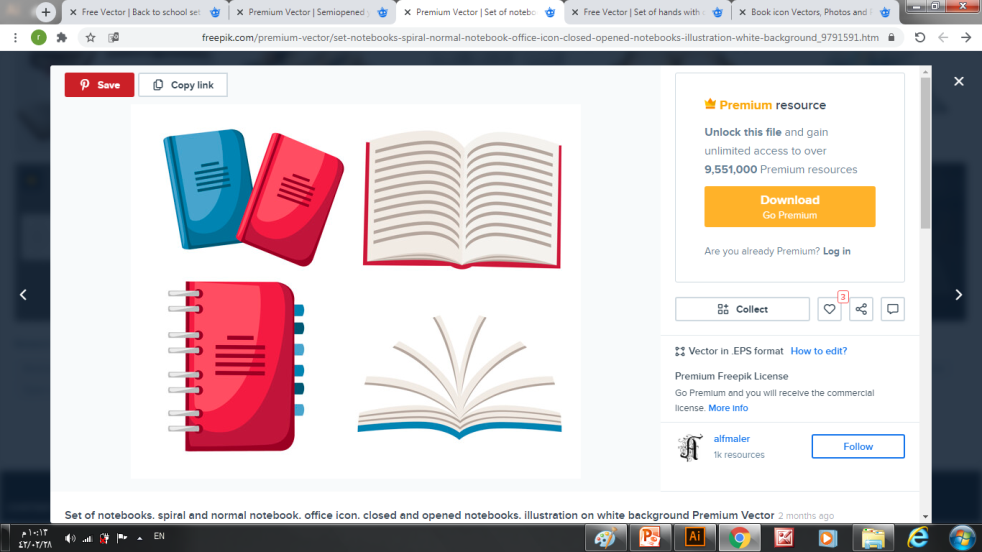 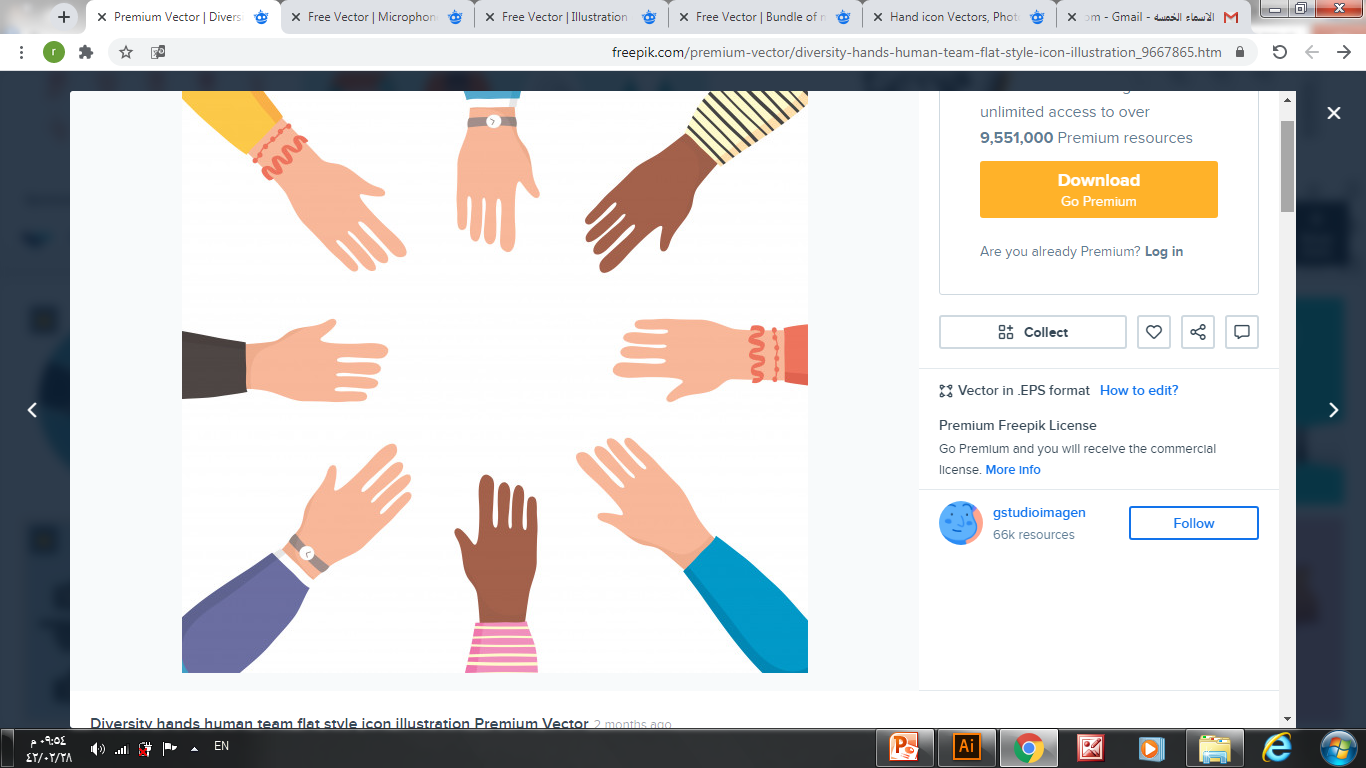 حل الواجبات و إرسالها في الموعد المحدد.
المراجعة اليومية للدروس السابقة.
المشاركة و التفاعل أثناء الحصة.
الحضور قبل الحصة الدراسية و عدم المغادرة إلا بعد انتهائها.
عدم الكتابة في دردشة الاجتماع إلا بإذن المعلم
رفع اليد عند المشاركة وانتظار الموافقة.
إغلاق مكبّر الصوت و عدم فتحه إلا بإذن المعلم.
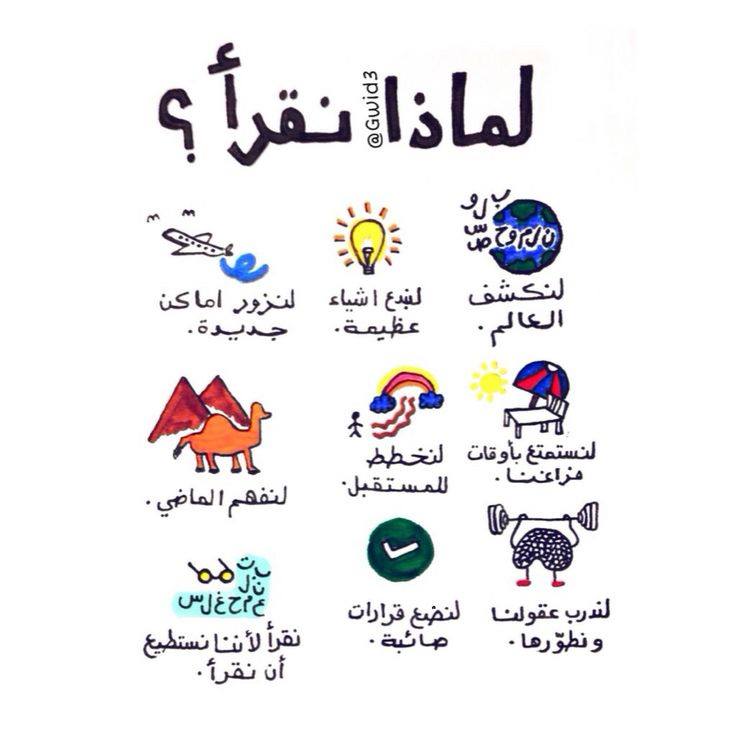 لماذا نقرأ ؟
كيف يجب أن تكون قراءتنا ؟
ما أنواع القراءة ؟
قراءة 
إبداعية
قراءة 
ناقدة
قراءة 
تحليلية
قراءة 
حرفية
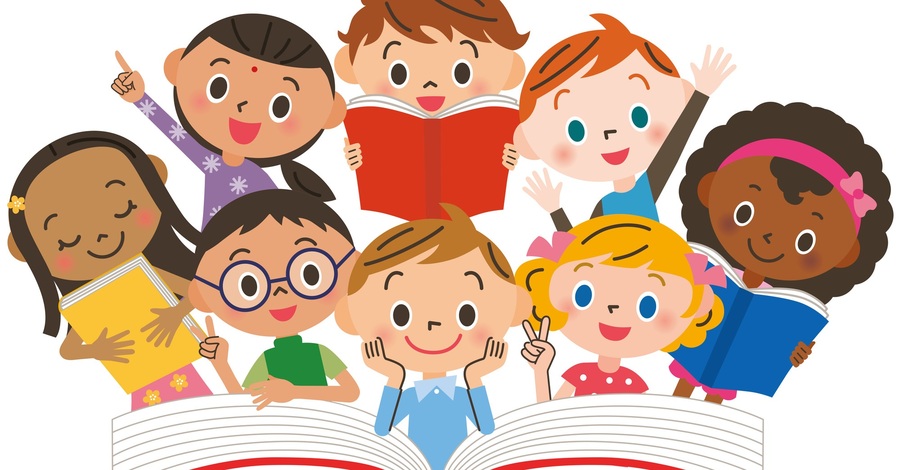 أهداف الفهم القرائي:
1- القراءة السليمة وفهم المقروء واستيعاب جوانبه واستثمارها.
2- اكتساب مهارة القراءة الصامتة.
3- تكوين ثروة هائلة من المصطلحات اللُّغوية المميزة.
4- تنمية القدرة على التفكير السليم.
5- تنمية روح الخيال والإبداع.
استراتيجية
المرآة المعكوسة
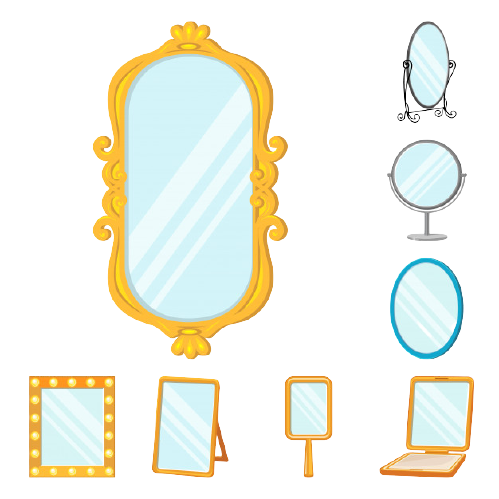 ت  ا  ز هـ  ل  ا
 ة  ي  ض  ر أ  ل  ا
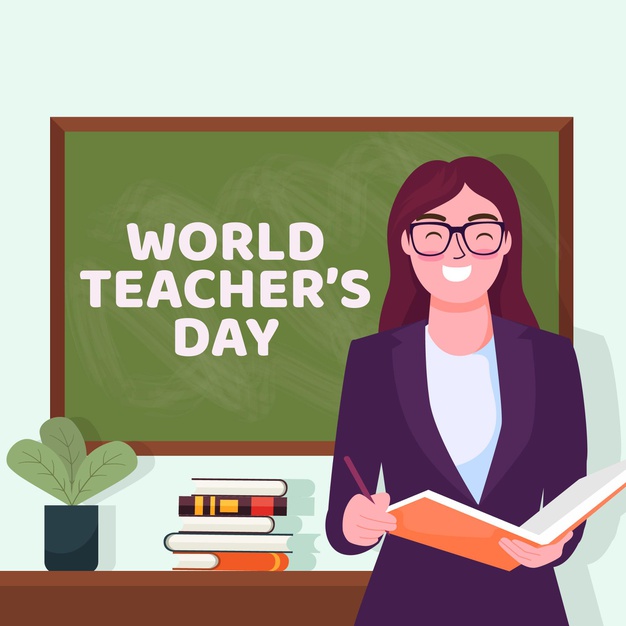 من خلال 
المرآة المعكوسة
استنتجي عنوان الدرس
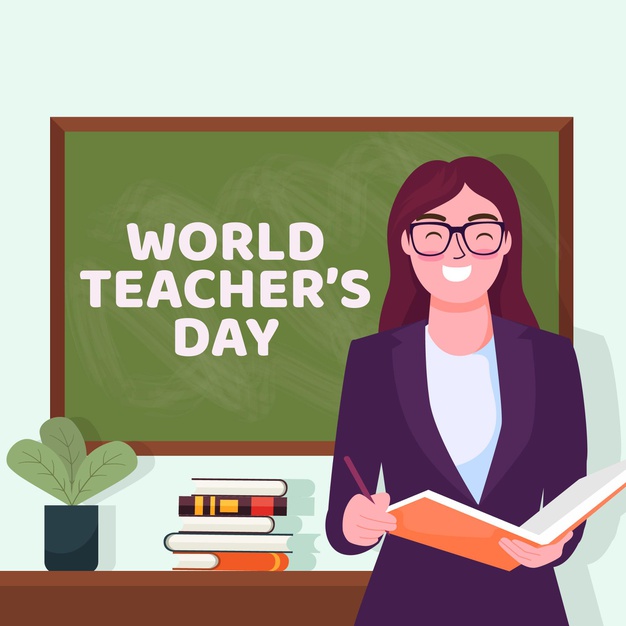 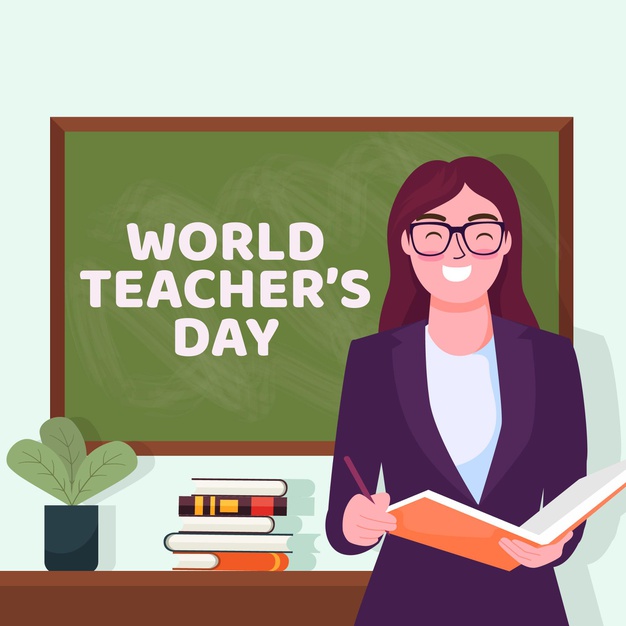 /    / 1442هـ
التاريخ
الخميس
اليوم
لغـتـي الجميلة
المادة
الأولى + الثانية + الثالثة
الحصة
نَصُّ الفِهْم القِرَائِي:
الهزات الأرضية
القراءة الصامتة :
هي قِراءة سِريَّة تَكون بِواسطة النَّظر لَيس فِيها صَوت ولا هَمس ولا تَحريك للشفَتين
شروط القراءة الصامِتة 
عدم الإشارة بِالأصبع على الكلمة المقْرُوءة
إمسَاك قلم الرُّصَاص لتسجيل الملحوظات على هامش النَّص
الالتزام  بِالوقتِ المُحدد للقرَاءةِ الصَّامِتة
التَّركيز وفِهم المعنى لأتمكن بعدها مِن الإجابَة عنْ الأسئِلة دون الرُّجُوع إلى النَّص
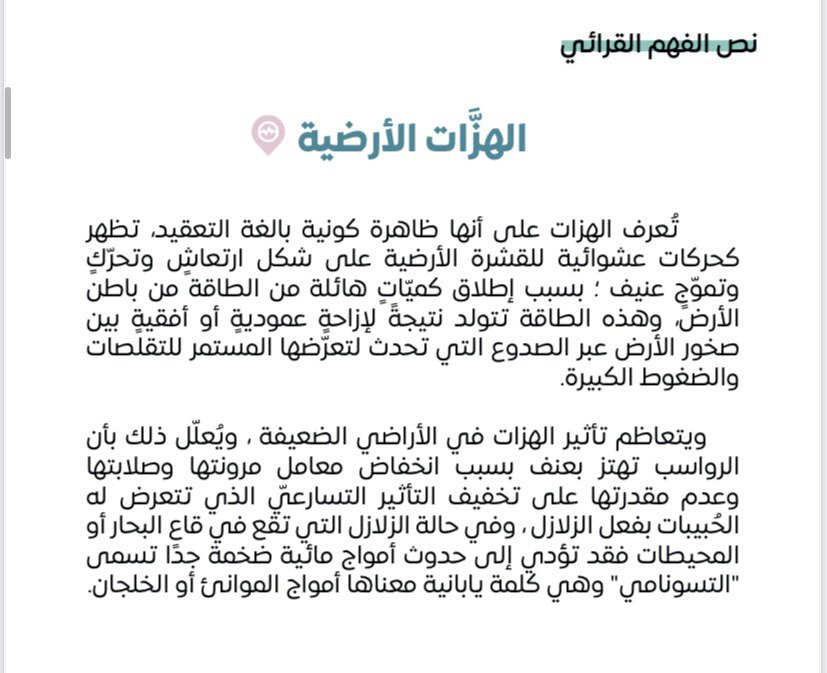 القراءة الصامتة للنص لمدة 3 دقائق
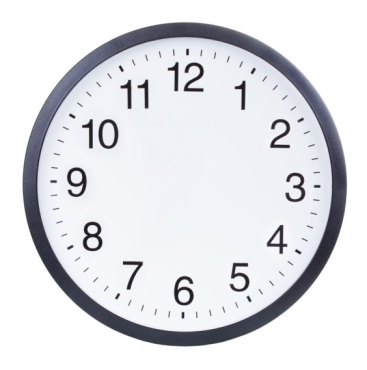 القراءة الجهرية
3 دقائق
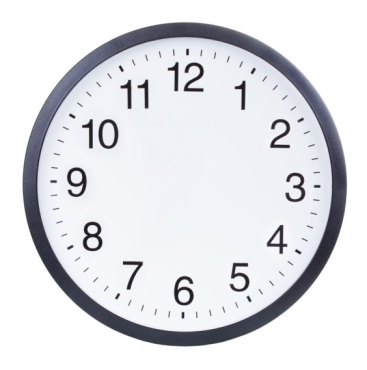 هيَّا بنا نتناقش معًا أحداث قصتنا لهذا اليوم:
مستويات الفهم القرائي:
1- مستوى الفهم الحرفي.
2- مستوى الفهم الاستنتاجي ( التفسيري ).
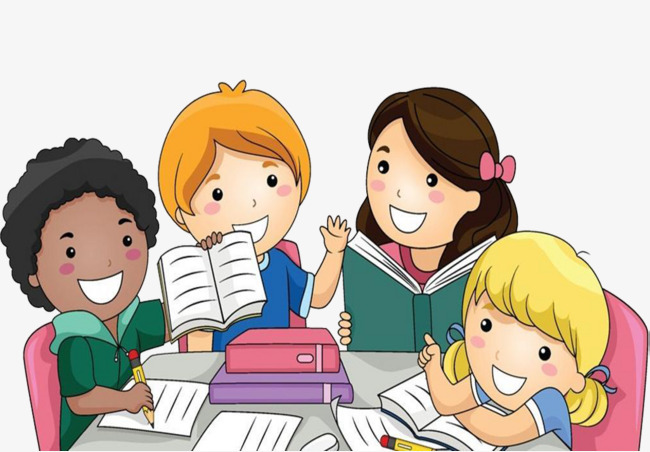 3- مستوى الفهم الناقد.
4- مستوى الفهم التذوقي.
5- مستوى الفهم الإبداعي.
5- مستوى الفهم الإبداعي.
ما نوع النص ؟
معلومة إثرائية:

النص الأدبي:
هو كلام يعبر فيه الأديب عن مشاعره، وما يجول بخاطره مثل: القصة والرواية والشعر والخاطرة والمقال والمسرحية والخطب.

النص المعلوماتي:
هو نص يتمكن الكاتب من خلاله توصيل معلومات إلى القارئ مثل: الأخبار والخطاب الرسمي والتقرير والمذكرة.
معلوماتي
اختاري الإجابة الصحيحة لكل مما يلي :
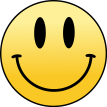 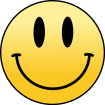 اختاري الإجابة الصحيحة لكل مما يلي :
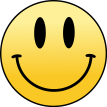 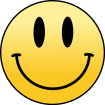 اختاري الإجابة الصحيحة لكل مما يلي :
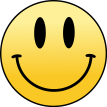 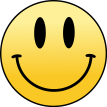 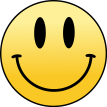 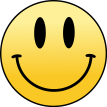 لا ، بل تقع الزلازل في قاع البحار والمحيطات وتؤدي إلى حدوث أمواج مائية ضخمة جدا تسمى ( التسونامي )
1- هبوط الأرض وتساقط الصخور من قمم الجبال .
2 - تدمير المباني والمنشآت والطرق وسكك الحديد ومدرجات الطائرات.
3 - حدوث أمواج عالية مثل التسونامي إذا كان الزلزال في البحر .
4 - غرق بعض الجزر والمدن الساحلية .
5 - قتل الناس .
6 - اندلاع الحرائق .
ما القيمة الواردة فِي النَّص.
5- مستوى الفهم الإبداعي.
خريطة معرفية للفهم القرائي.
طَالِبَتِي المُبْدِعَة: 
ما هو شعوركِ بعد قِرَاءَة النَّص ؟
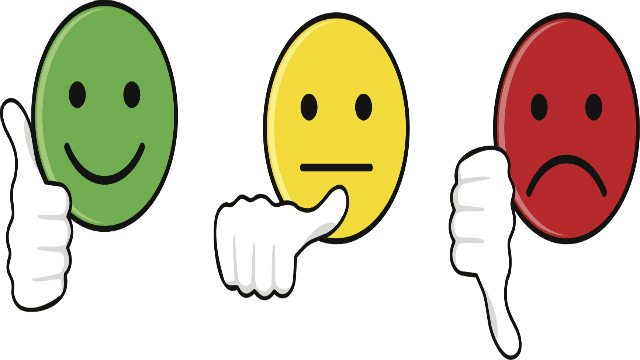 طالبتي الرائعة
إِنَّ القراءةَ هي رياضة للعقل، فبالقراءة نُحافظ على قوة وصحة العقل كما نحافظ بالرياضة على قوة الجسم ولياقته، فالقراءة تساهم بتعزيز قدرة الدماغ.